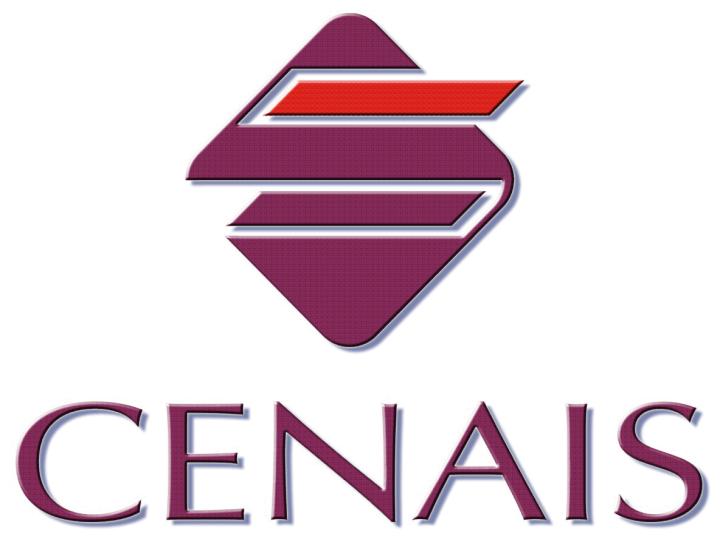 NATIONAL CENTER FOR SEISMOLOGICAL RESEARCH  CUBANETWORK REPORT
Eng. Manuel Cutie Mustelier
MSc. Griselda Despaigne L.
PhD. Olearys Gonzalez Matos

2014
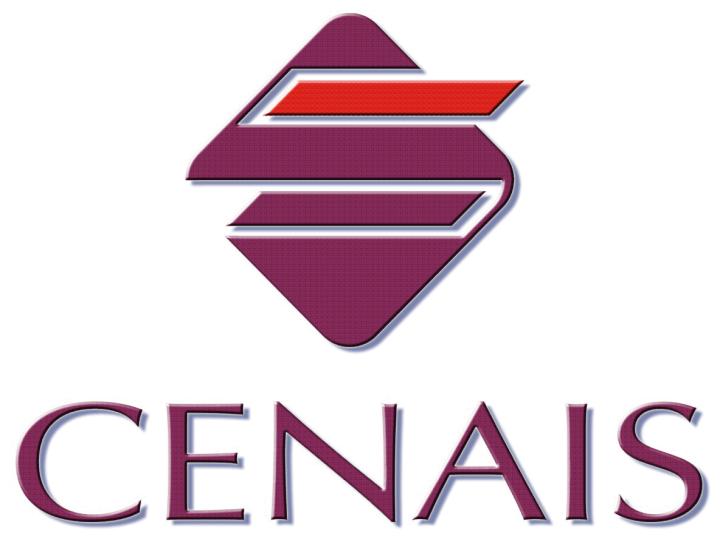 NATIONAL CENTER FOR SEISMOLOGICAL RESEARCH  CUBADistribution  of Seismic Stations
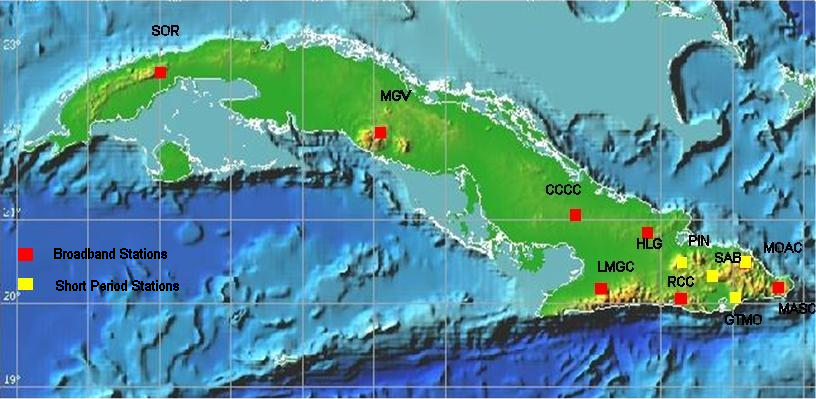 NATIONAL CENTER FOR SEISMOLOGICAL RESEARCH  CUBA
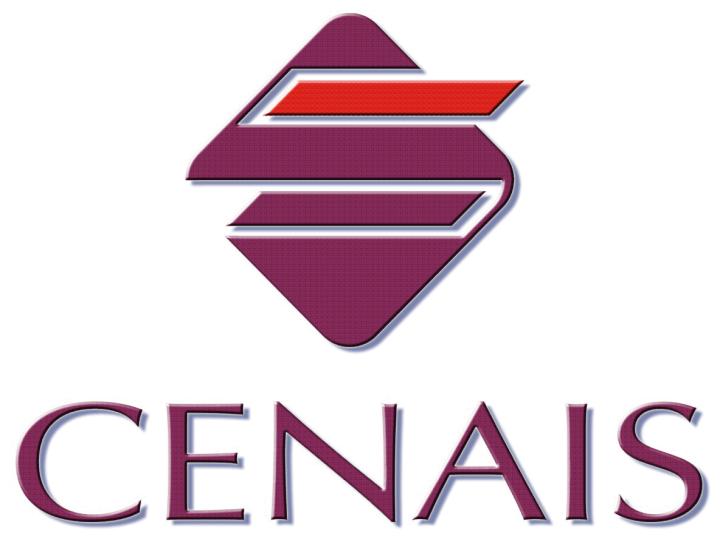 NATIONAL CENTER FOR SEISMOLOGICAL RESEARCH  CUBA
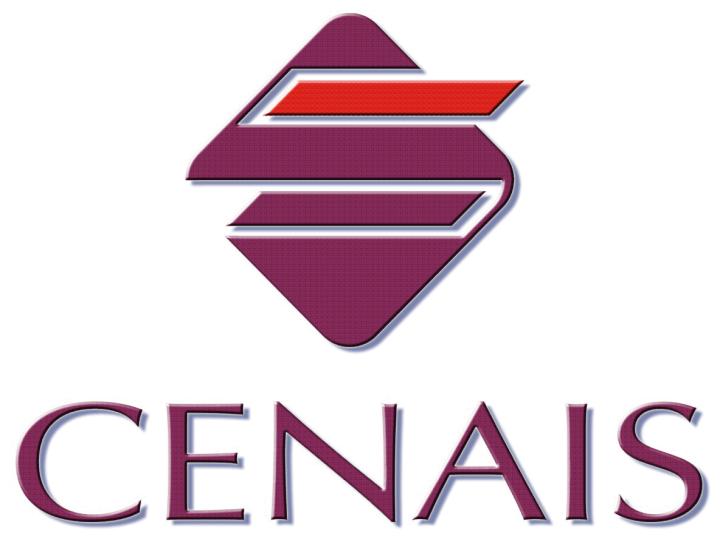 Broadband Seismometers
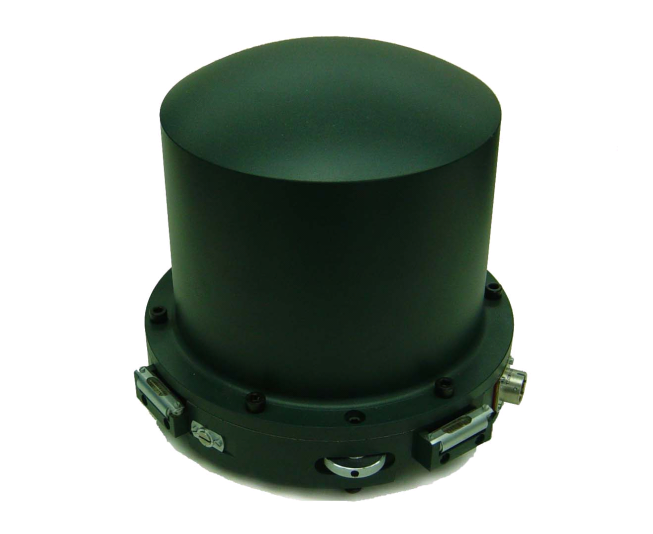 BBVS-60  (120)  Geodevice China
Main period 60 s.  (120s)
Frequency Range 0.0167 (0.0083) Hz – 40 Hz
Sensitivity 2000 V/m/s
Dynamic Range140 db.
Trillium 120 PA Nanometrics
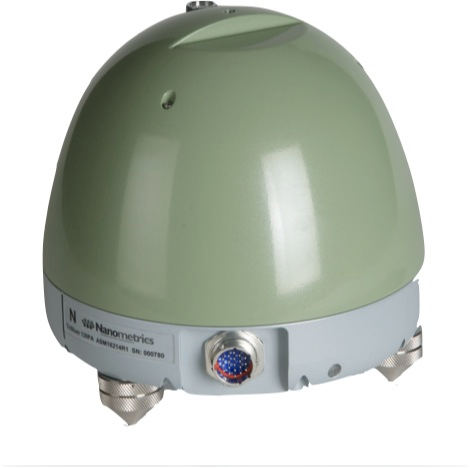 Main period 120 s
Frequency Range  0.0083 – 145 Hz 
Sensitivity 1200 V/m/s
Clip Level >15 mm/s up to 1.5 Hz
NATIONAL CENTER FOR SEISMOLOGICAL RESEARCH  CUBA
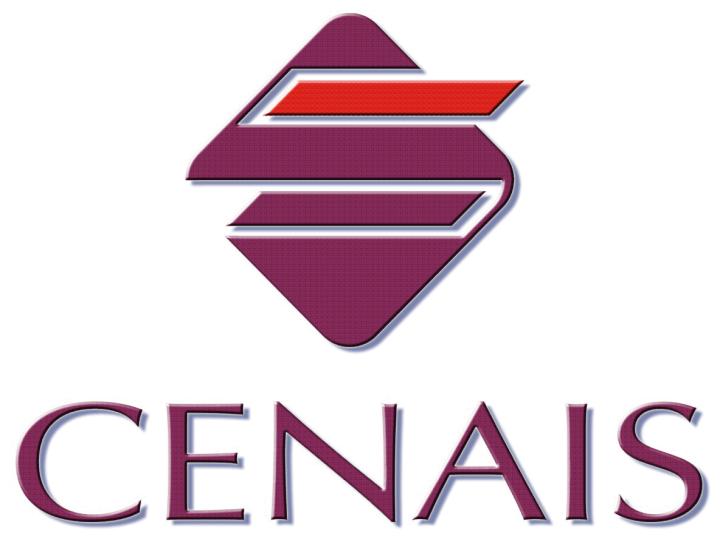 Short Period Seismometers
FSS-3M Geodevice China
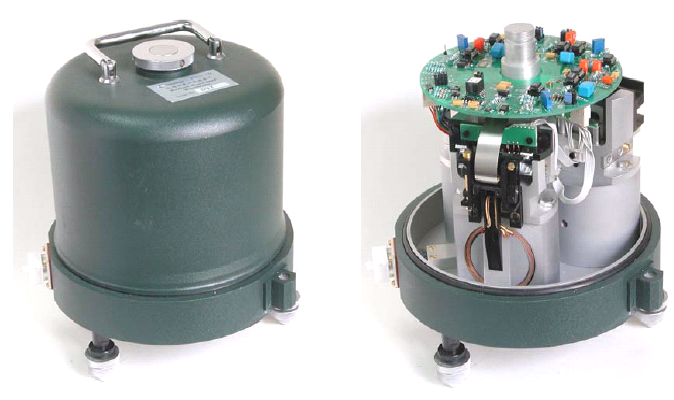 Triaxial
Main period 2s.
Frequency Range 0.5– 60 Hz
Sensitivity 2000 V/m/s
Dynamic Range > 120 db.
Accelerometers
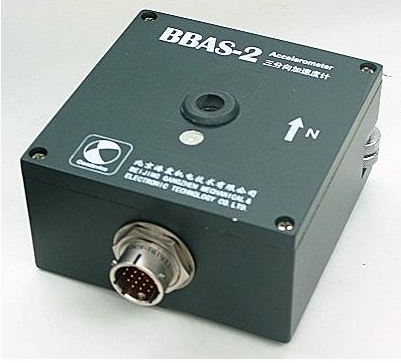 BBAS-2 Geodevice China
Range  ±4g (2g)  optional
Frequency Range 0 – 100 Hz 
Sensitivity 5V/g (differential)
Dynamic Range >135 db.
NATIONAL CENTER FOR SEISMOLOGICAL RESEARCH  CUBA
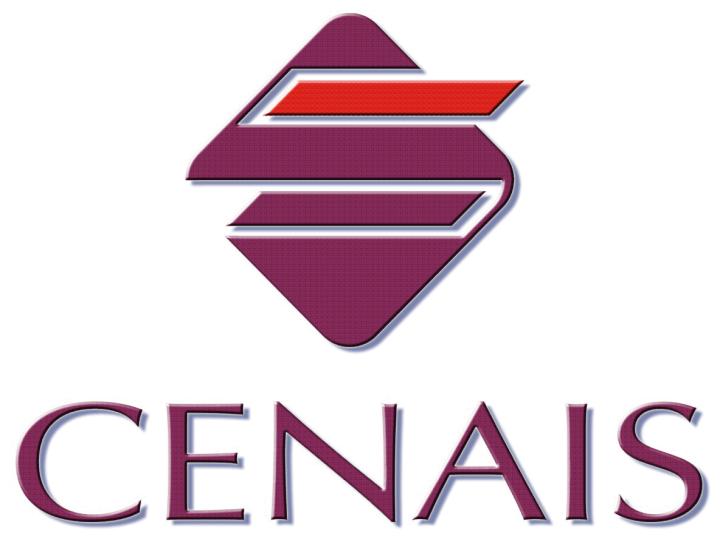 Digitizers
EDAS/24IP3 (6)  Geodevice China
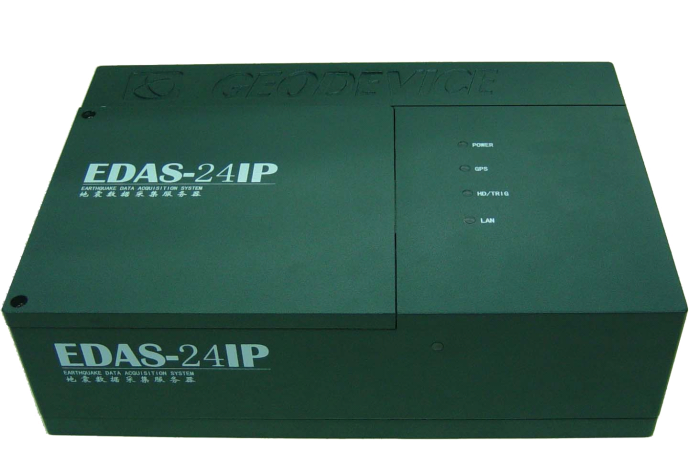 Channels : 3 (6)
24 bits A/D Converter 
Dynamic Range 135 db. 
8 Gb Memory Flash.
Communications Ethernet port. Serial Port
FTP, Telnet
GPS
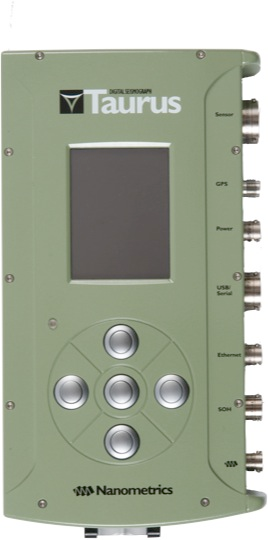 Taurus Nanometrics
Channel: 3
Sensitivity 1 count/microvolts (gain 1) 
Input voltage range 40V pp. differential (gain 0.4) 
Dynamic Range > 140 db.
NATIONAL CENTER FOR SEISMOLOGICAL RESEARCH  CUBA
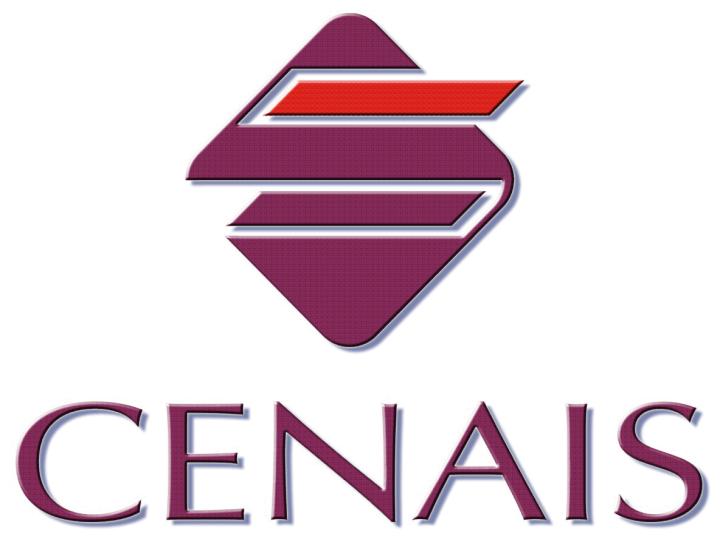 CENTRAL STATION DATA FLOW
Apollo Server
Nanometrics Taurus Digitizer HLG CW
Automatic Location
Rest of National Stations CW
Earthworm System
Manual Location
SEISAN
International Stations IRIS
Winston Wave Server
SWARM
NATIONAL CENTER FOR SEISMOLOGICAL RESEARCH  CUBA
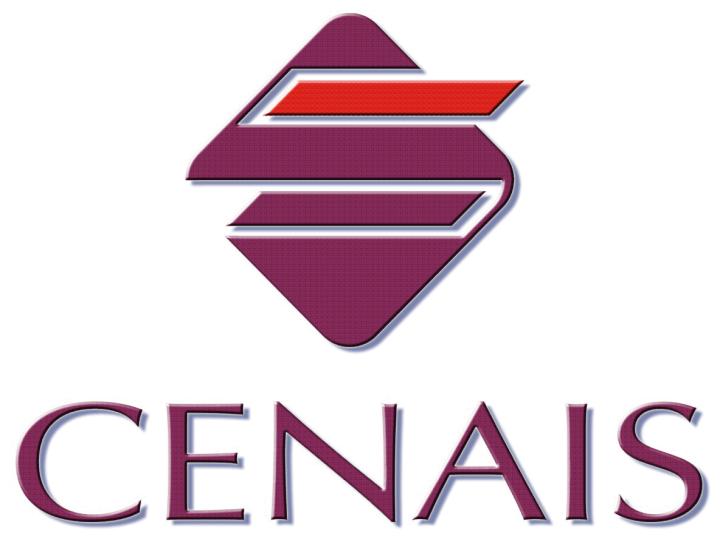 The primary products of our seismic network:
1. Recorded Seismic Events Daily report (the last 24 hours.) 2. Network´s Status Daily report (the last 24 hours.) 3. Recorded Seismic Events Weekly report. 4. Recorded Seismic Events Monthly report. 5. Felts seismic events report. 6. Anomalous seismicity report. 7. Annual Report and the Earthquake Catalog. An analysis and assessment of annual seismicity is made.
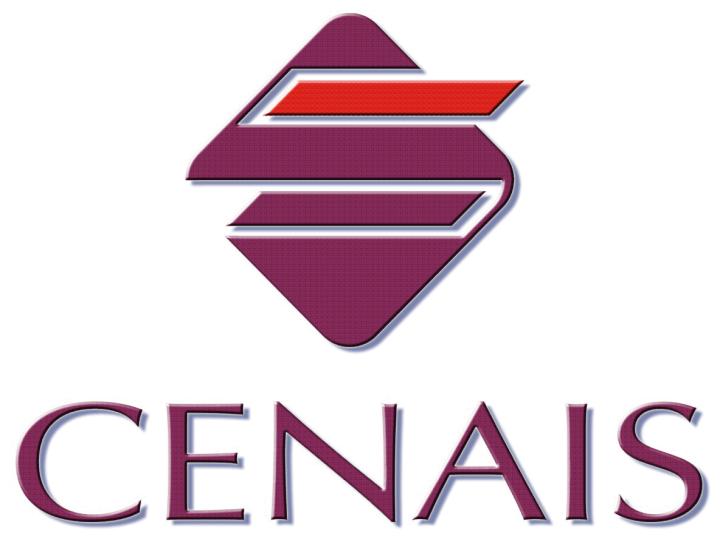 NATIONAL CENTER FOR SEISMOLOGICAL RESEARCH  CUBA
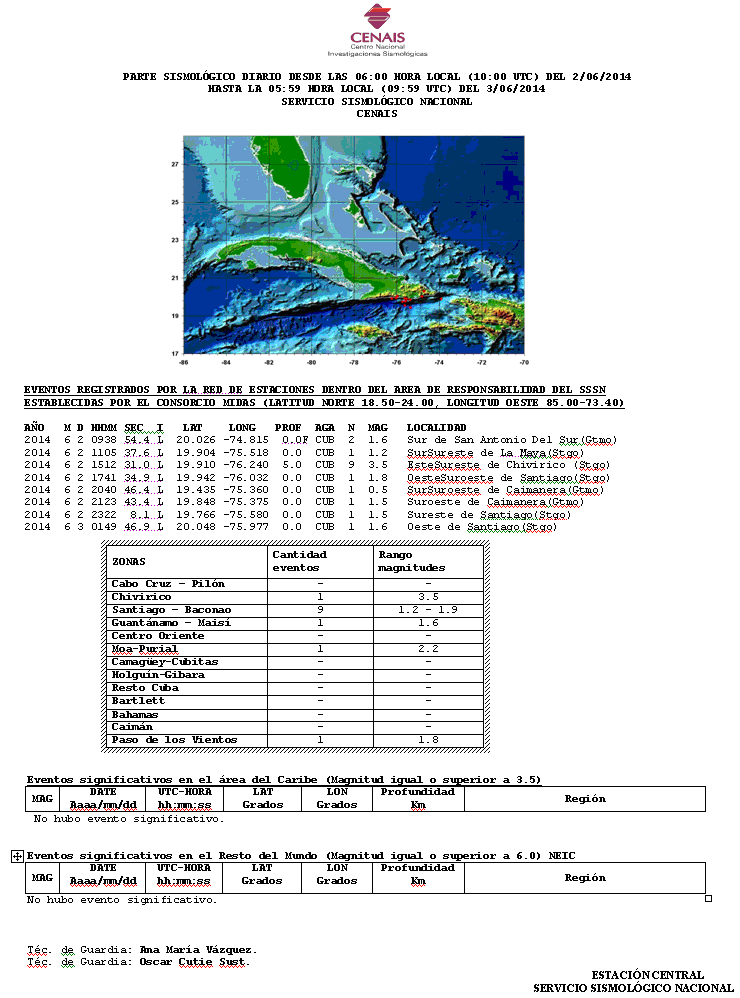 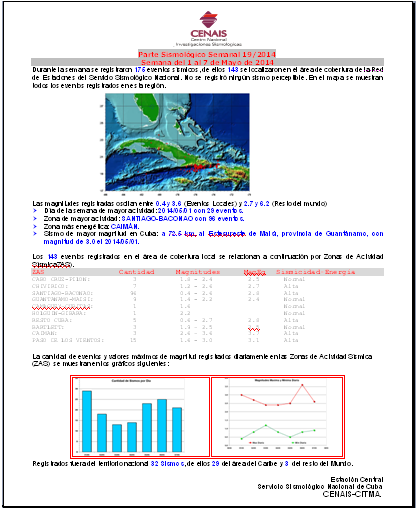 Daily report
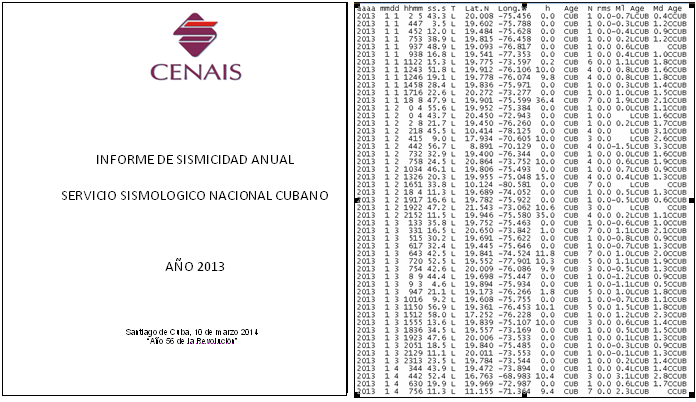 Weekly report
Seismological Annual Report
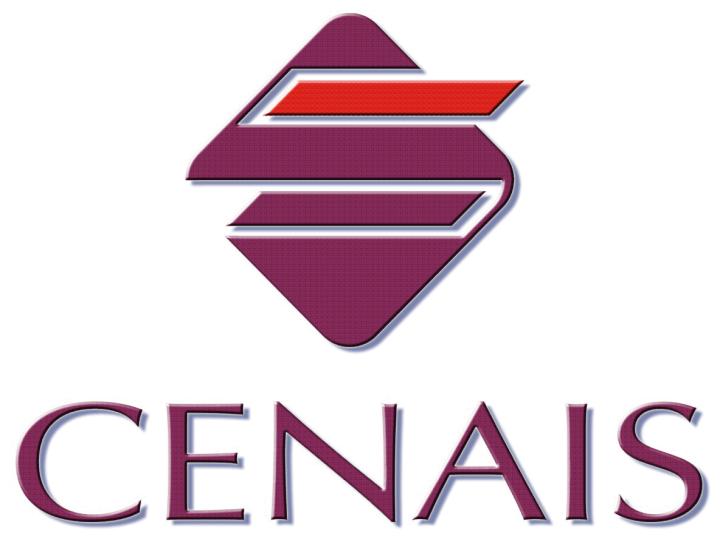 NATIONAL CENTER FOR SEISMOLOGICAL RESEARCH  CUBA
Projects  for next years
Introduce the SEISCOMP  System in our Central Station 

Installation of an Accelerograph Network in Santiago de Cuba as part of a Rapid Respond System for this city.

Increase the number of stations in the network  and in this way improve the covering area as well as the monitoring capacity of our system for  local and regional seismicity  
Share the data of our stations with the international community  through IRIS DMC